Exploring Architectonics of Affine FormGEFFA Workshop, Rijeka, Croatia, 2012
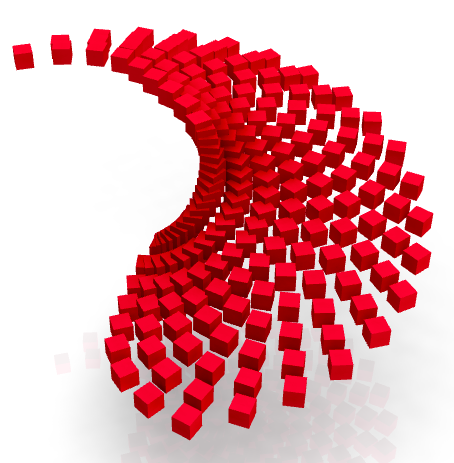 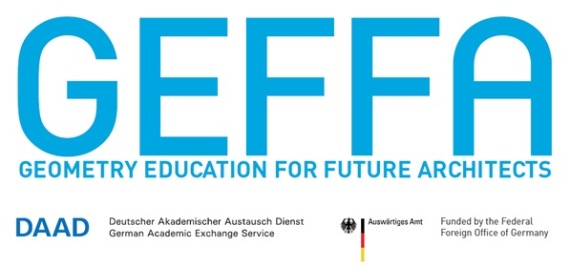 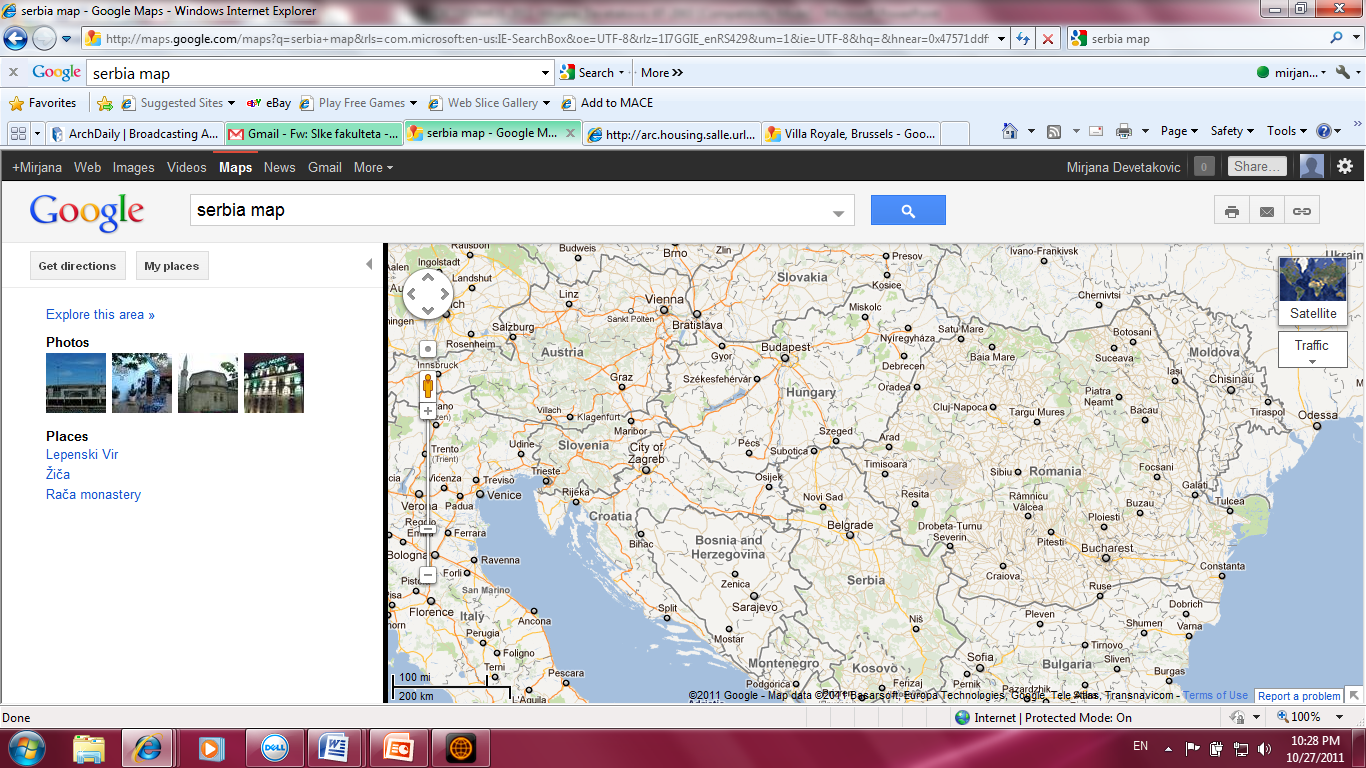 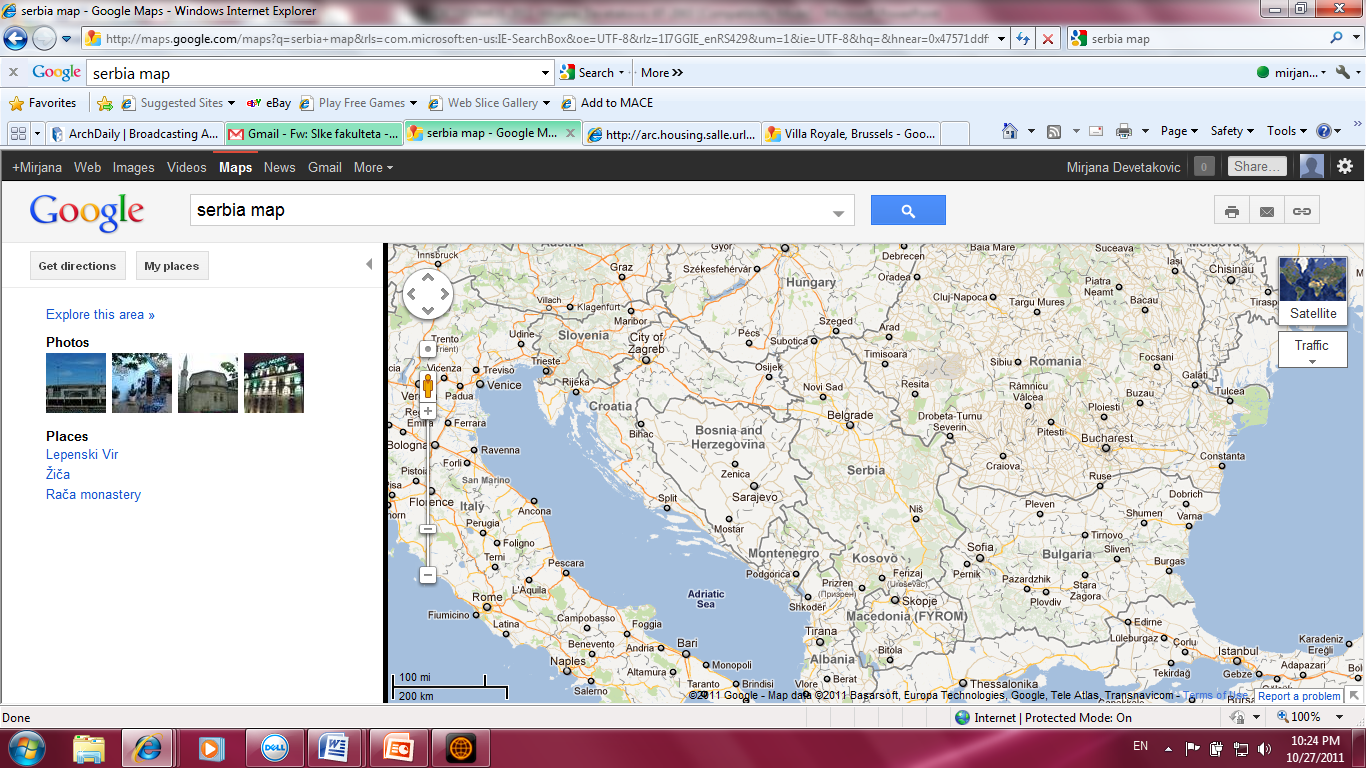 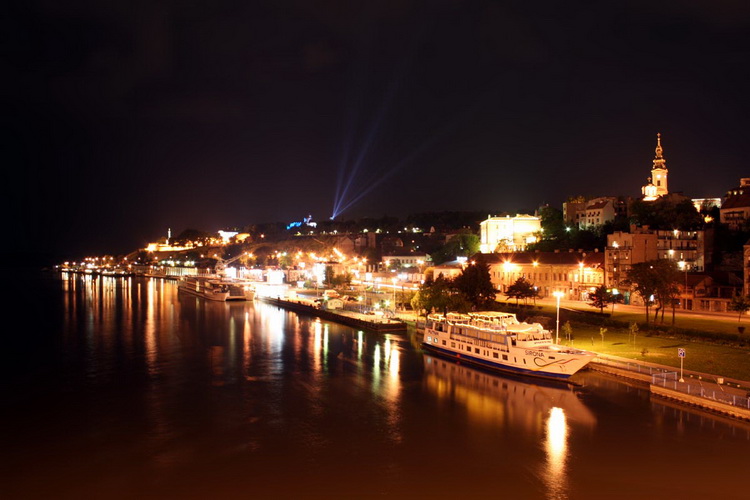 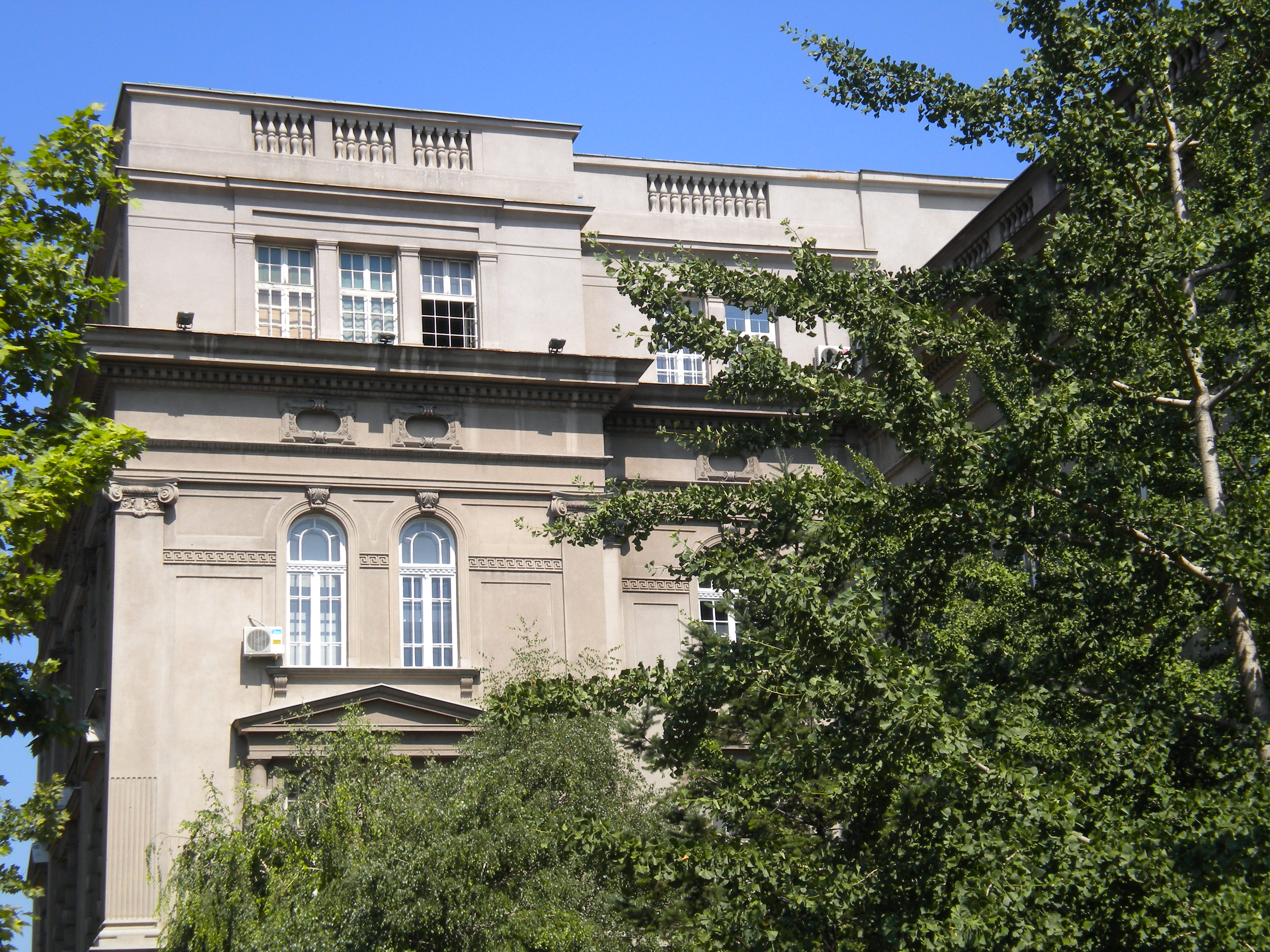 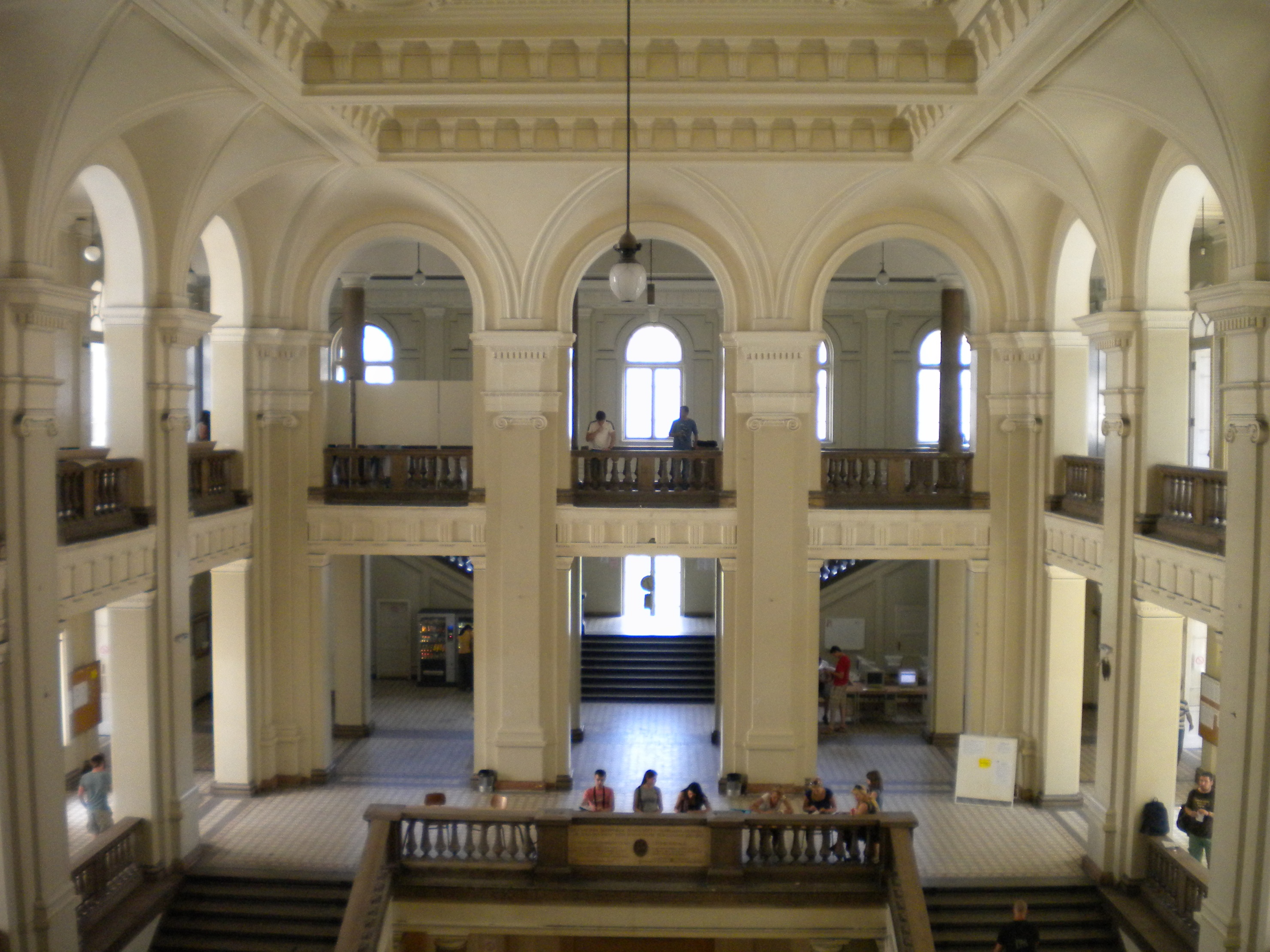 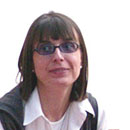 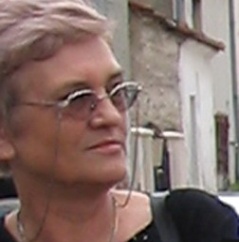 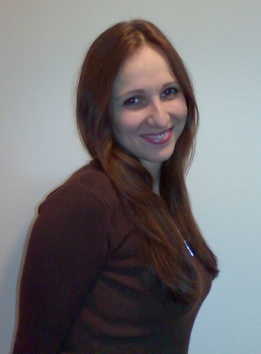 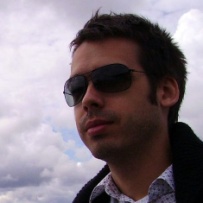 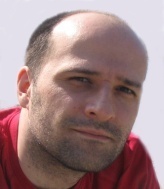 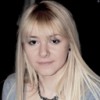 > Mathematics, Architectural Geometry and CAAD (Kabinet za matematiku, arhitektonsku geometriju i CAAD)

	
	Belgrade University, Faculty of Architecture
	Department of Architecture
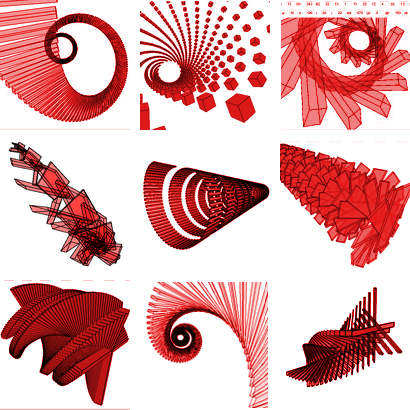 Topics: AFFINE TRANSFORMATIONS
An affine transformation is a composition of scaling, reflection, translation and rotation, or some of them, in any order.
> Scaling (r, s)
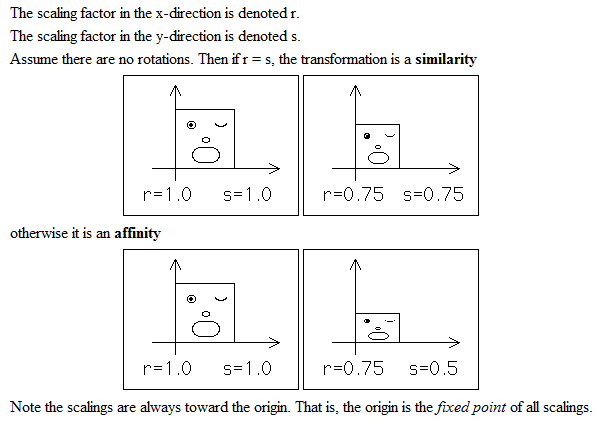 http://classes.yale.edu/fractals/IntroToFrac/TransfGeom/TransfGeom.html
> Reflection (±r, ±s)
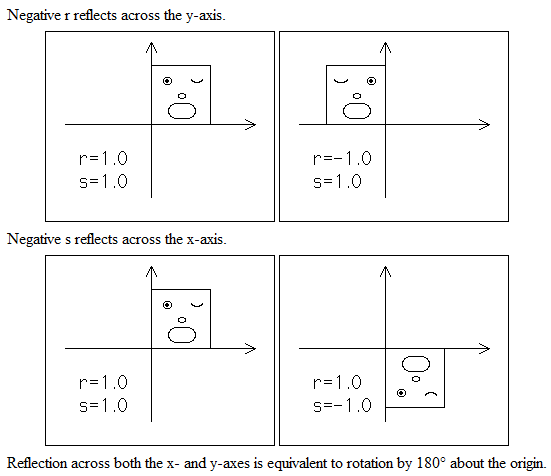 http://classes.yale.edu/fractals/IntroToFrac/TransfGeom/TransfGeom.html
> Rotation (Ѳ,ϕ)
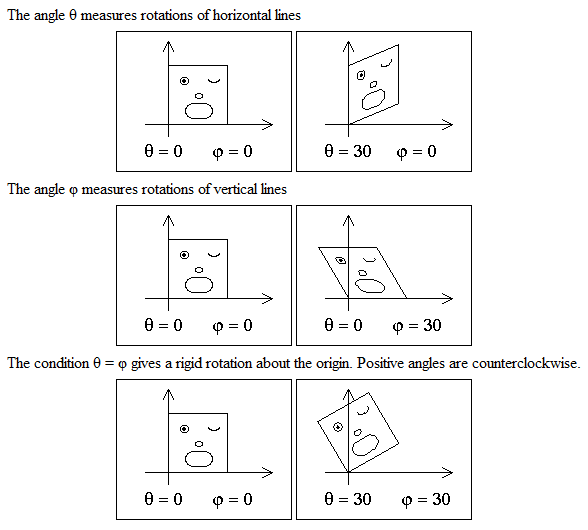 http://classes.yale.edu/fractals/IntroToFrac/TransfGeom/TransfGeom.html
> Translation (e, f)
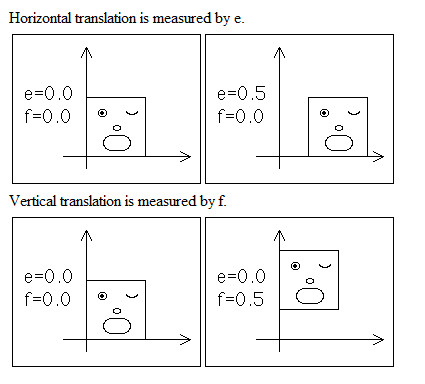 http://classes.yale.edu/fractals/IntroToFrac/TransfGeom/TransfGeom.html
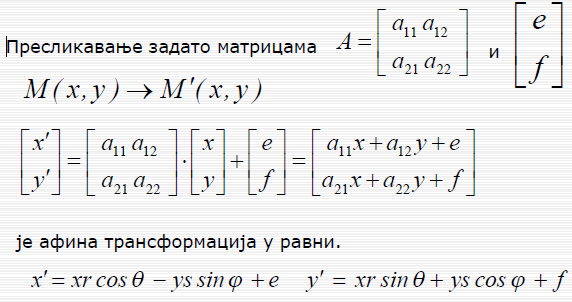 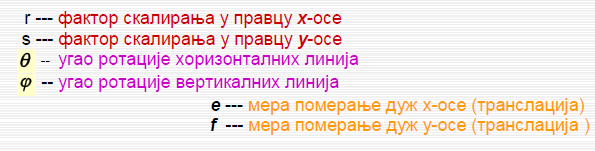 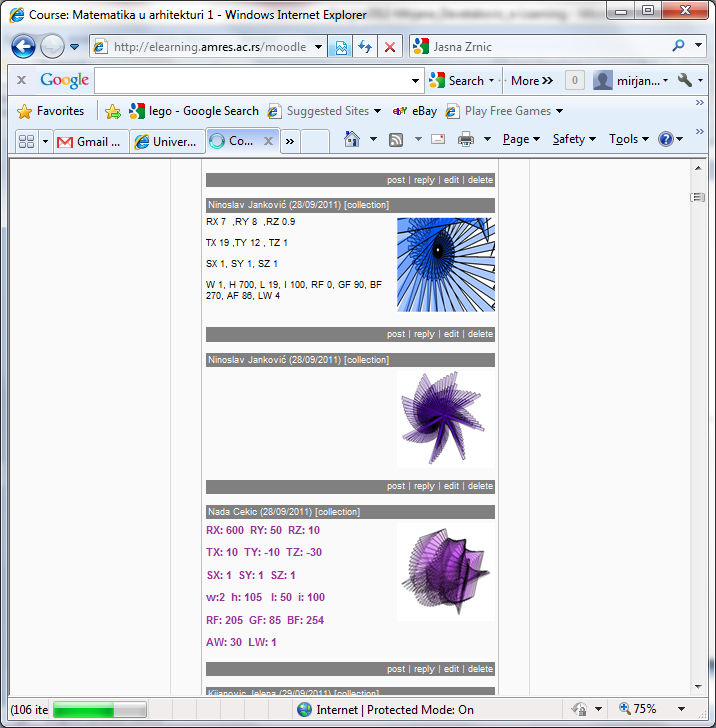 Discussion forum~ 250 answers
> Affine Transformations
   Within the core course Mathematics in Architecture 1
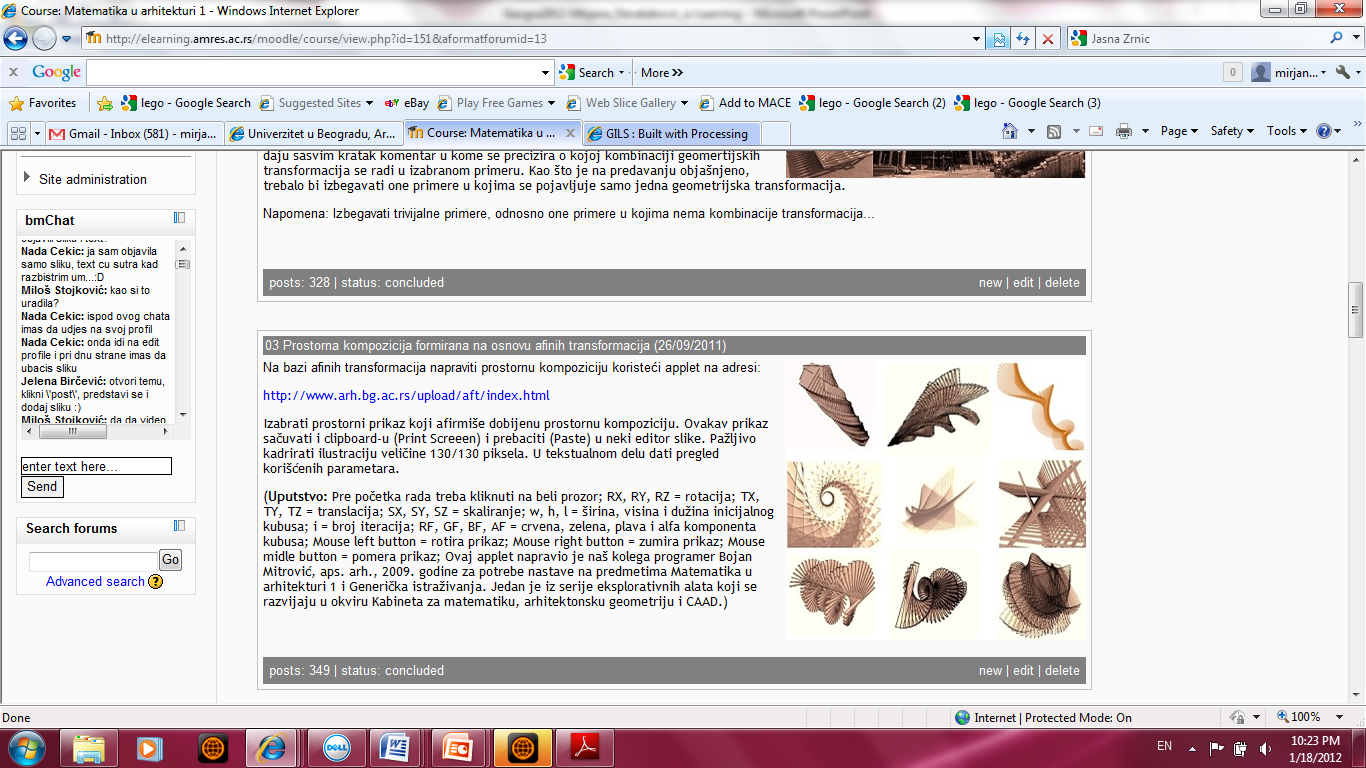 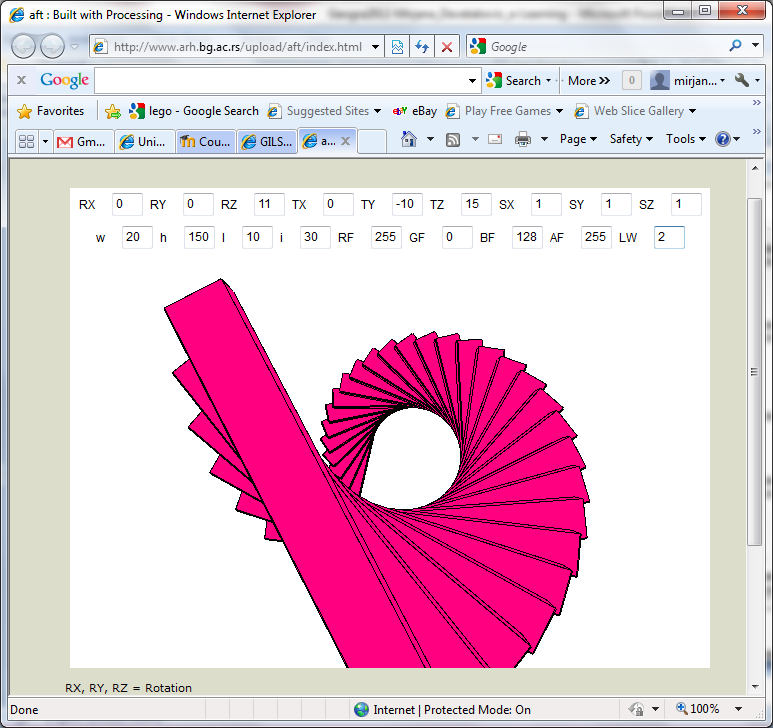 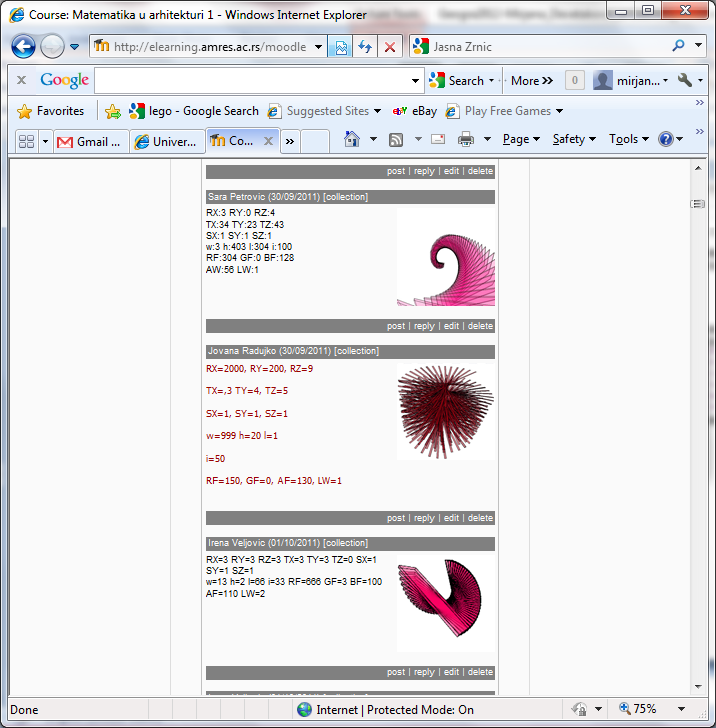 Affine transformations applet
Available online
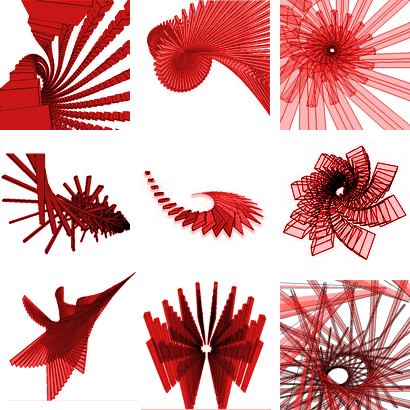 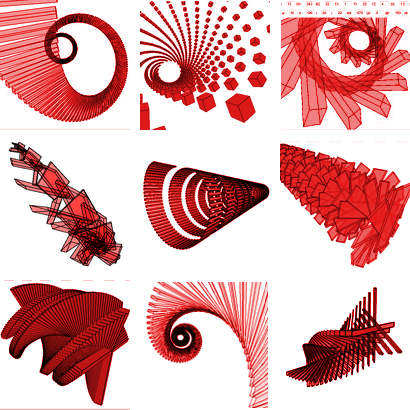 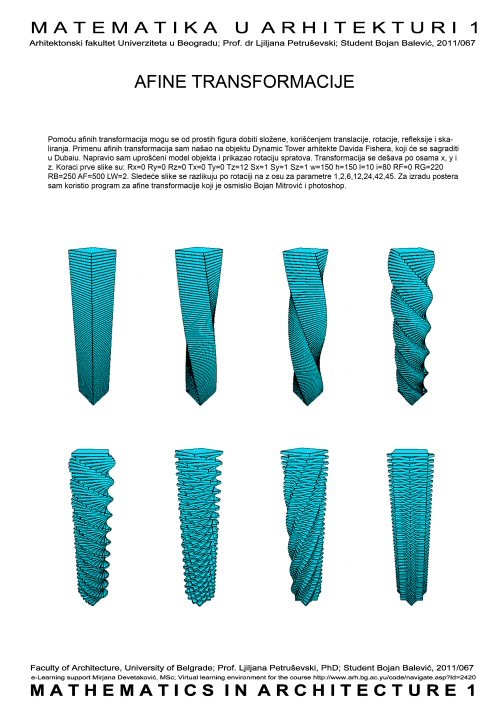 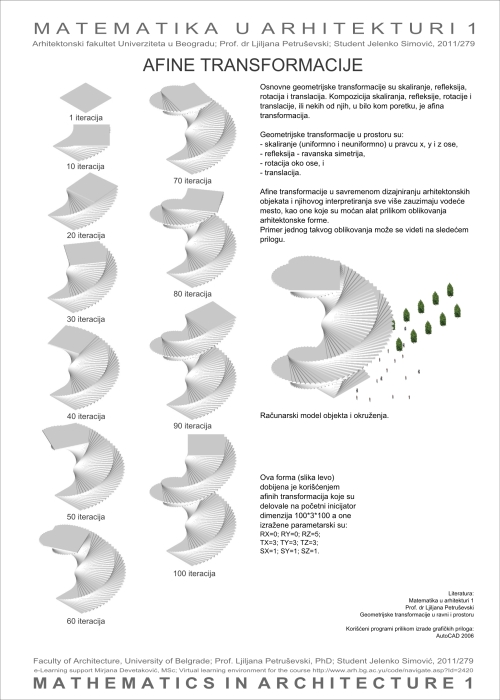 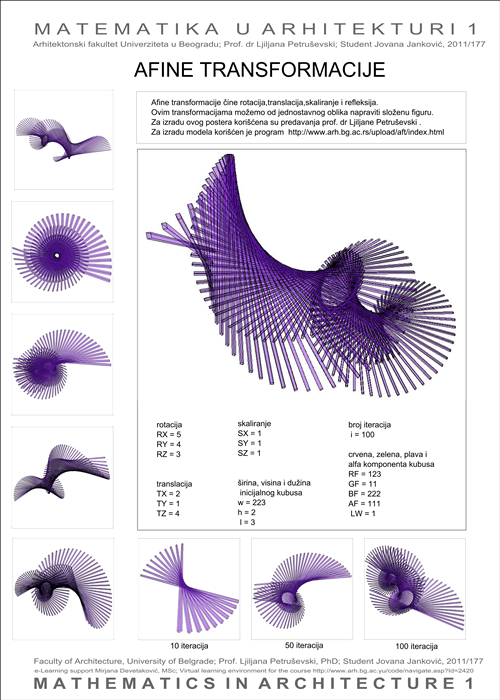 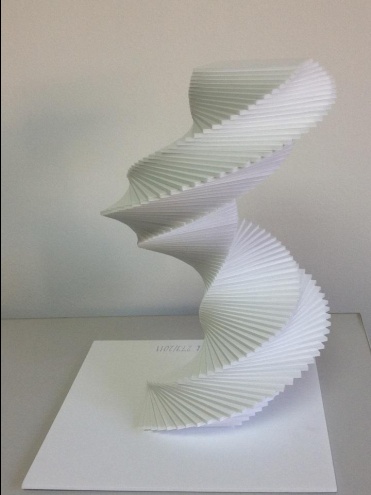 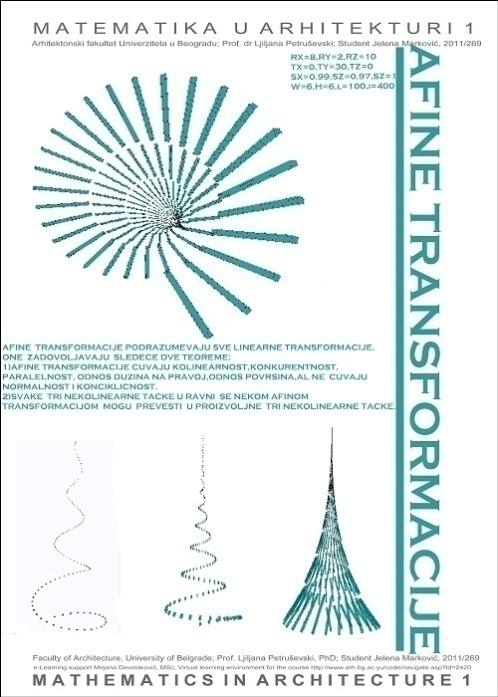 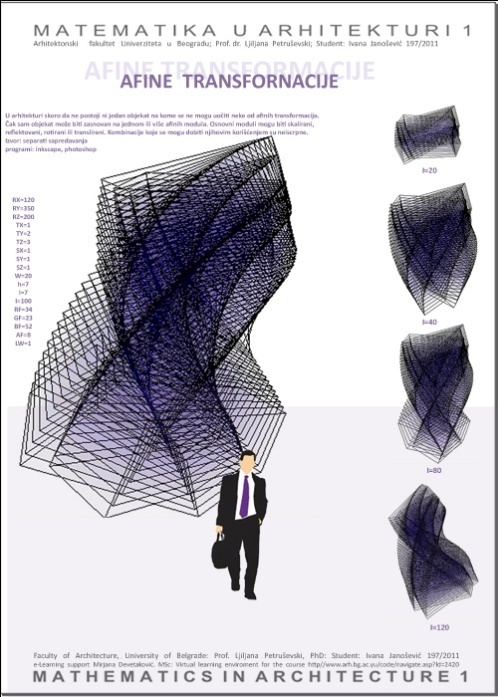 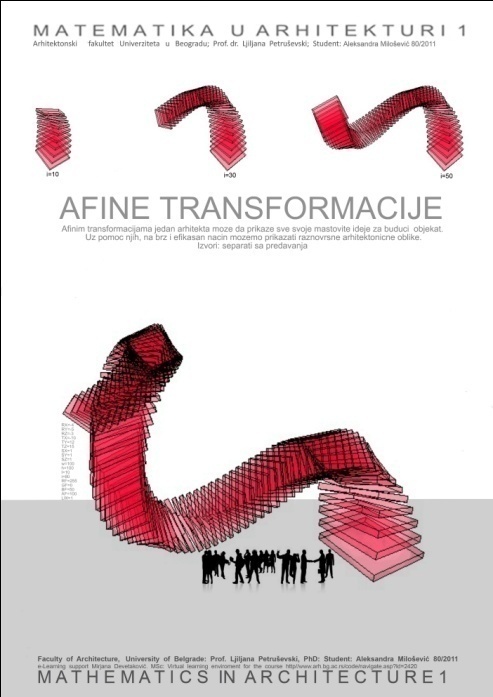 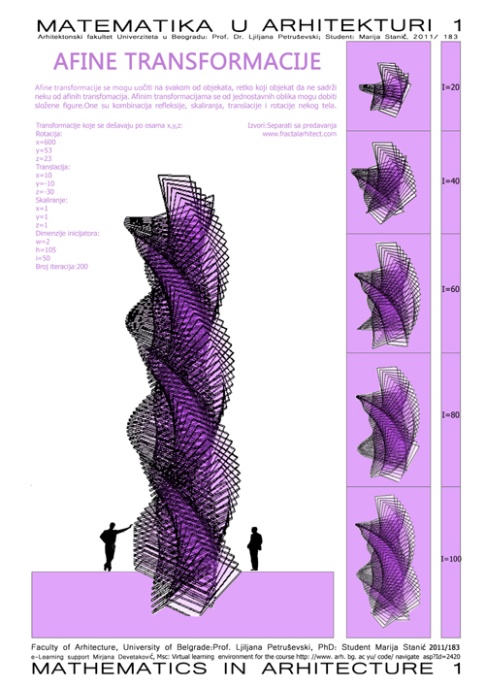 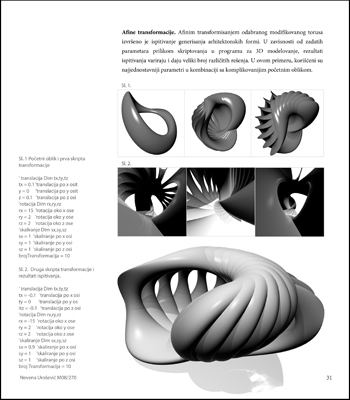 > Affine Transformations
     Elective course Generic explorations
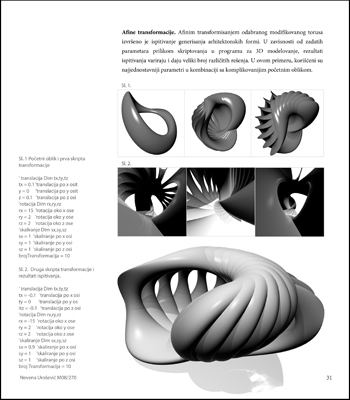 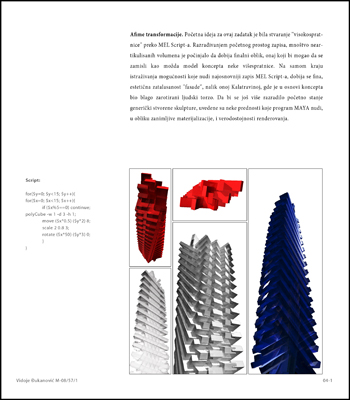 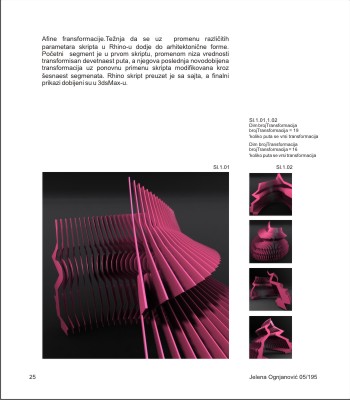 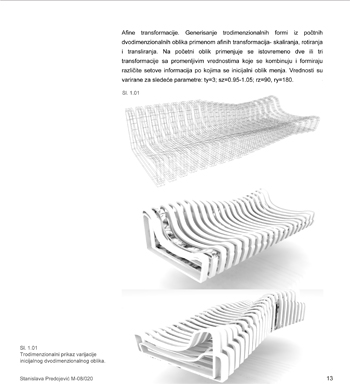 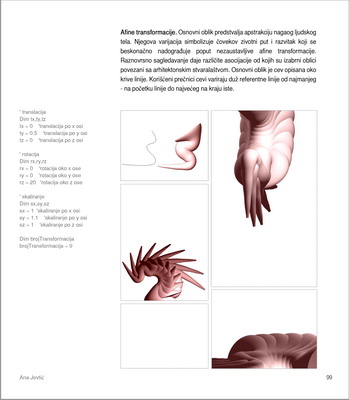 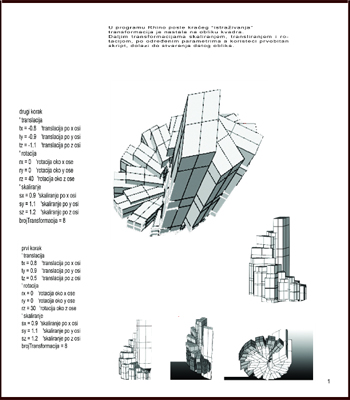 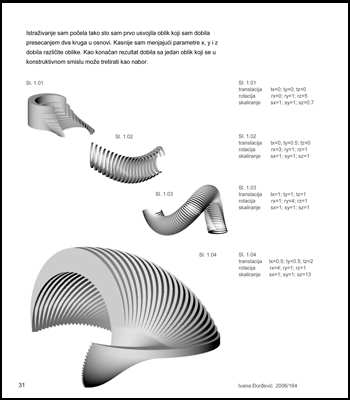 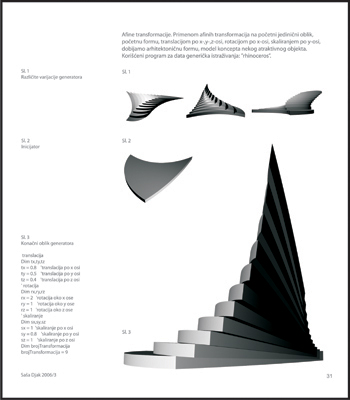 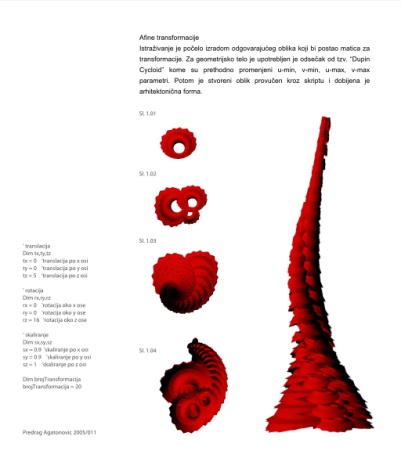 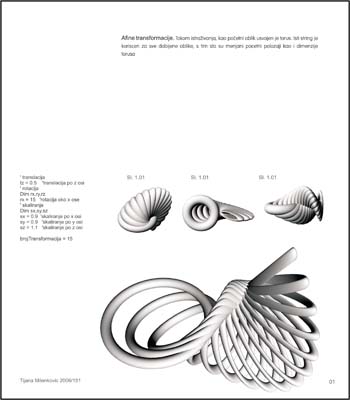 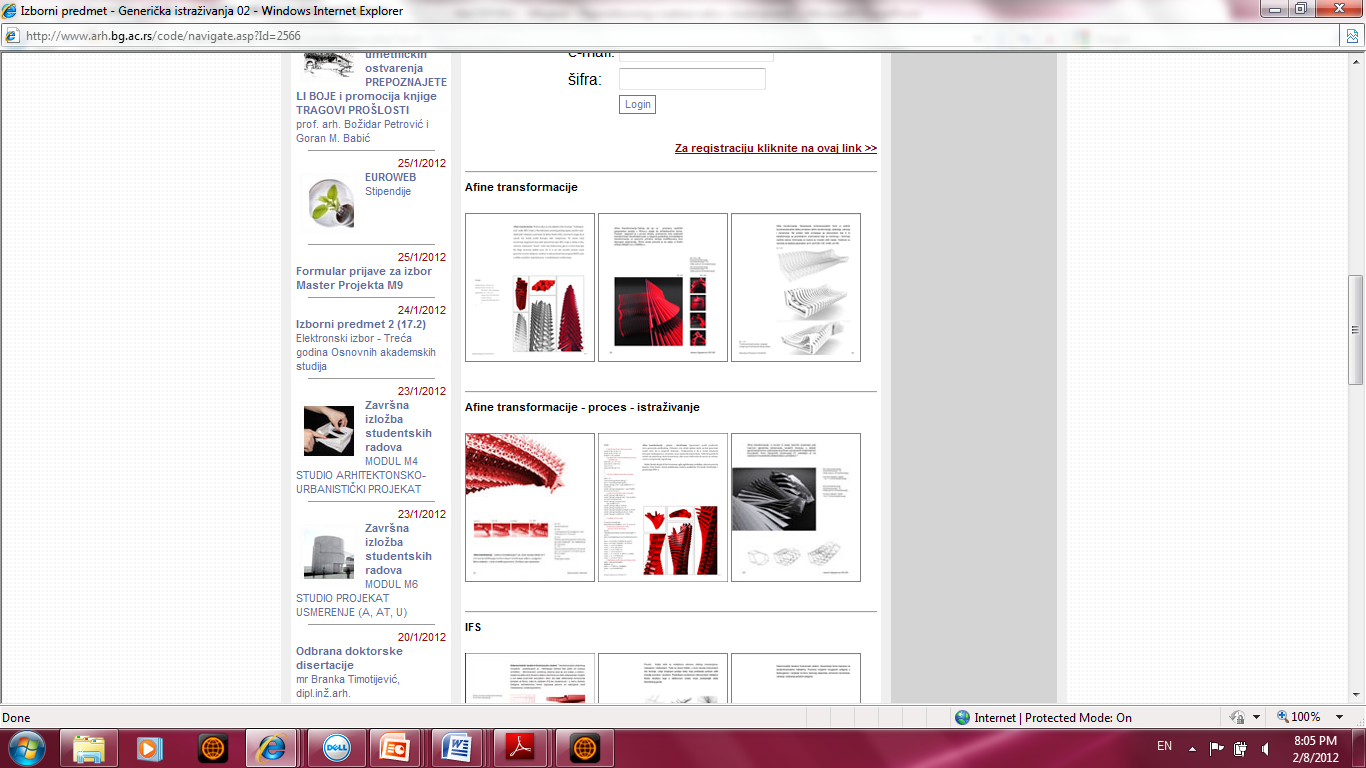 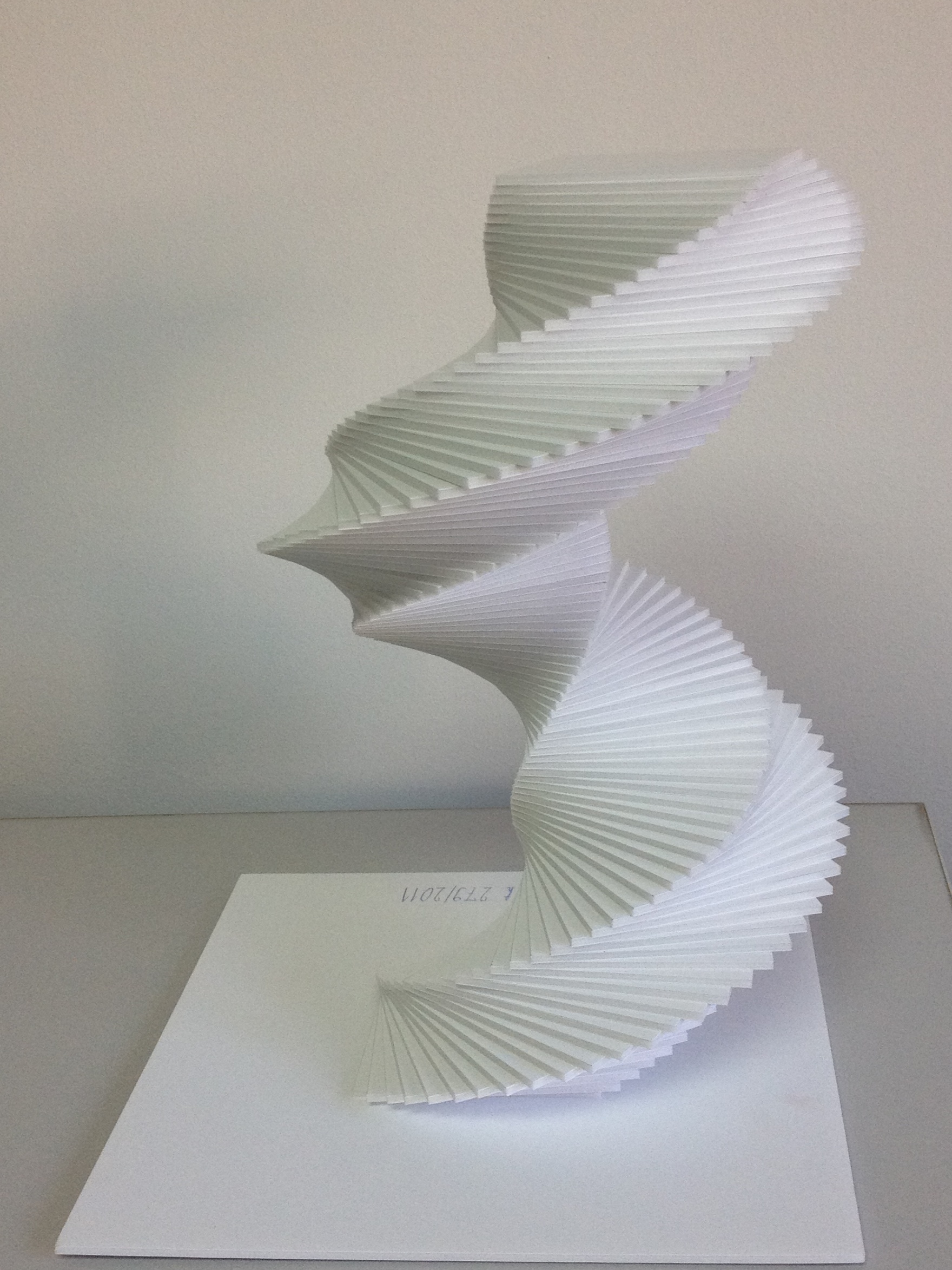 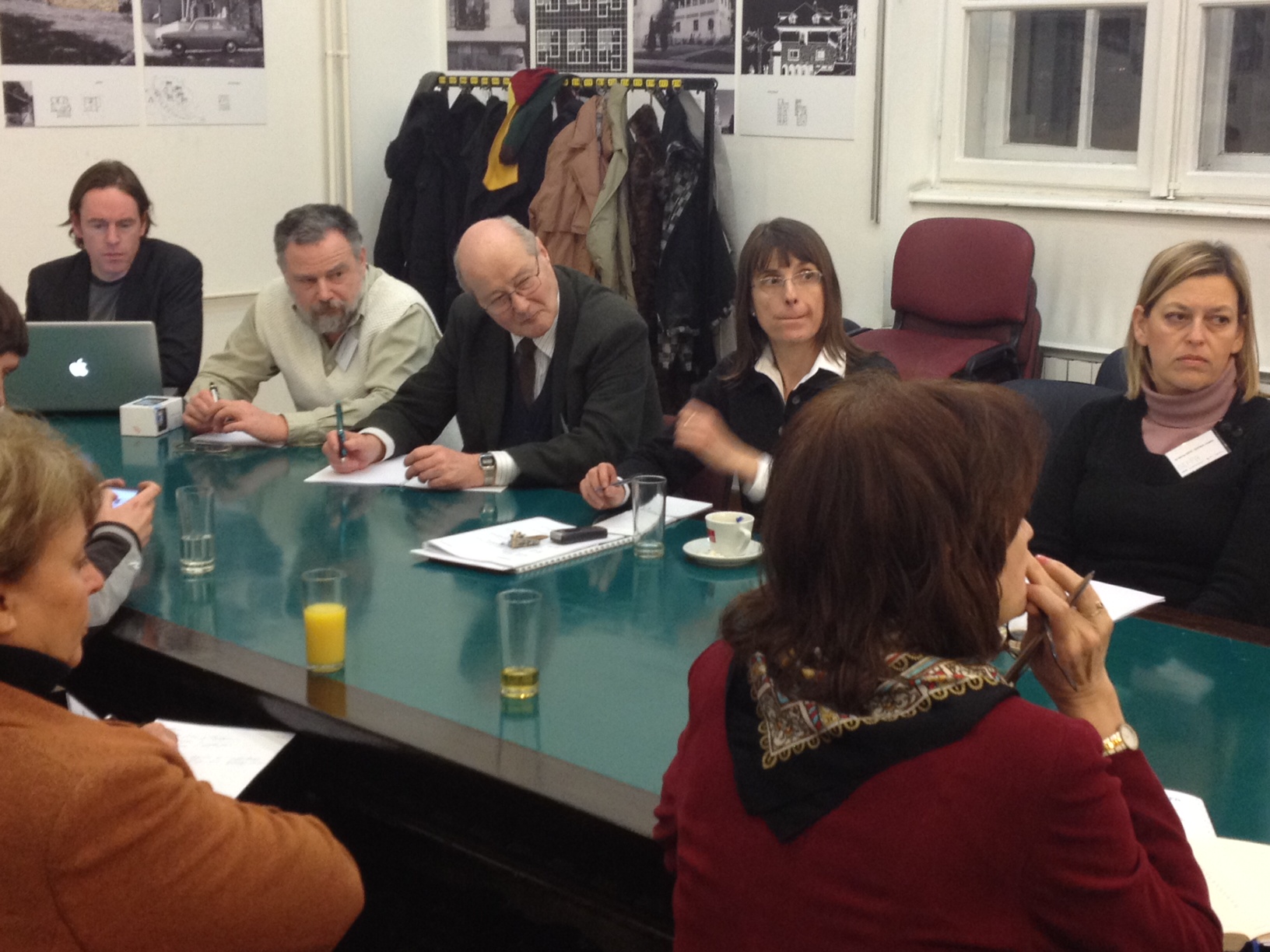 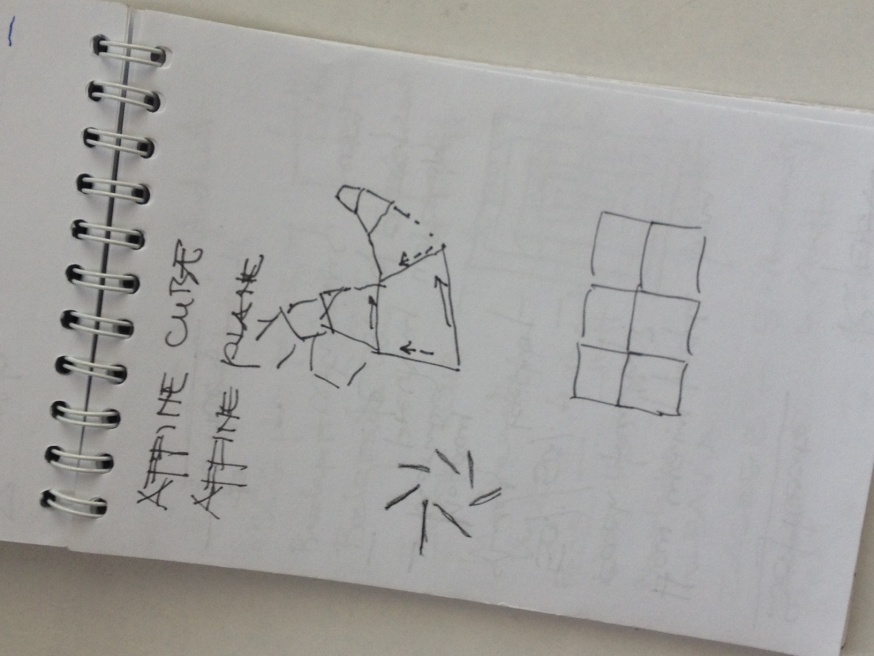 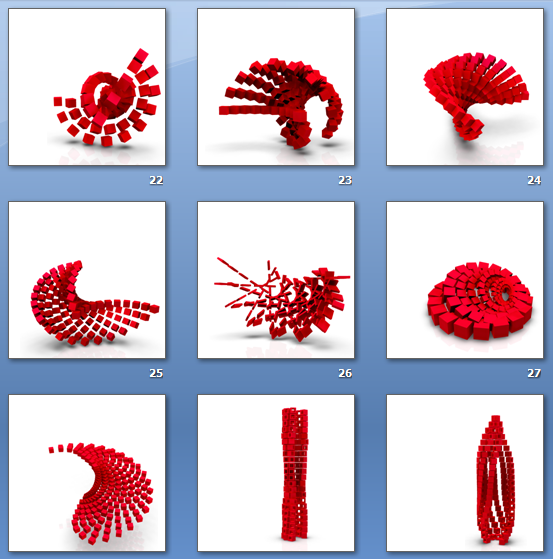 Examples
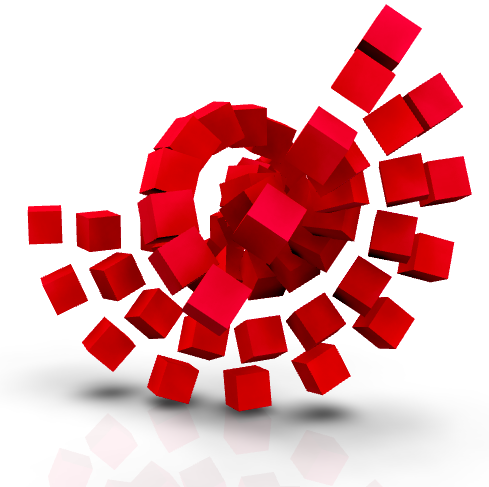 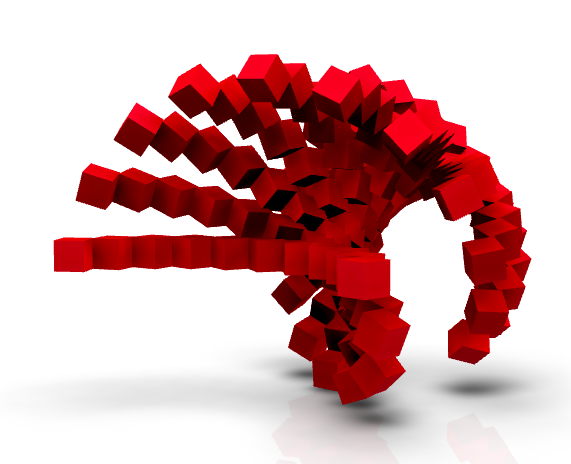 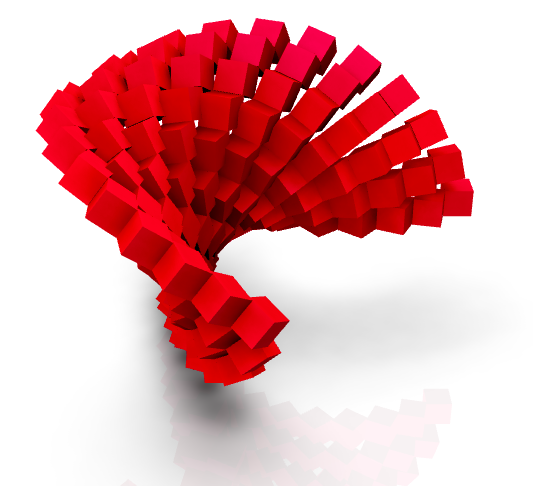 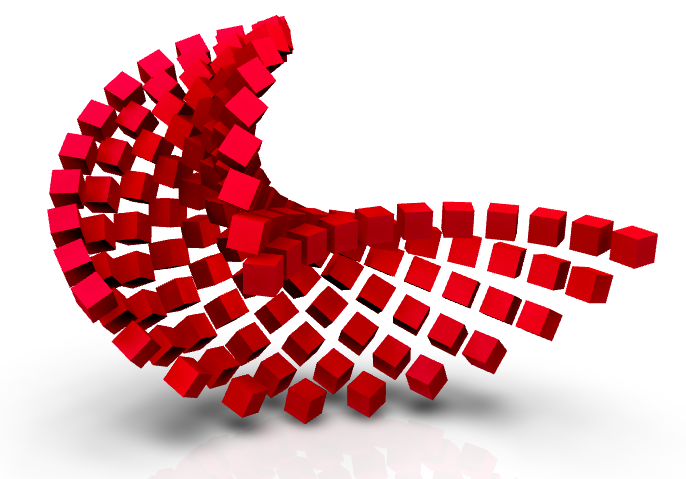 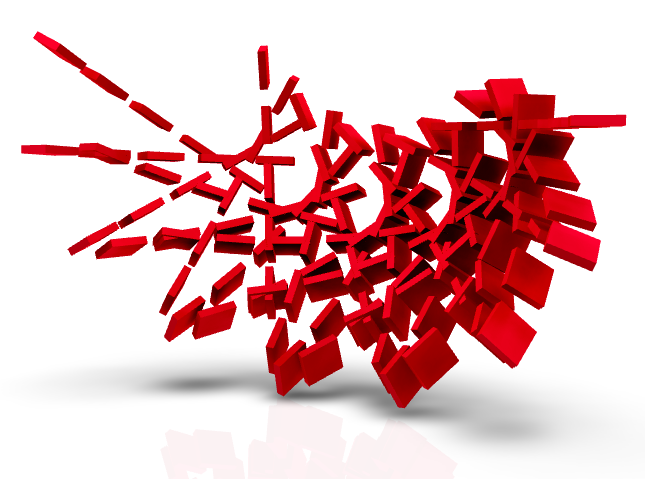 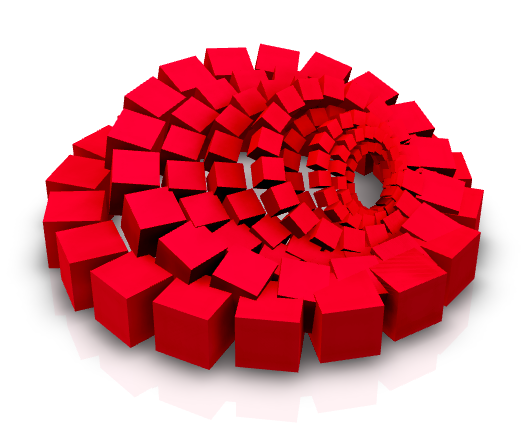 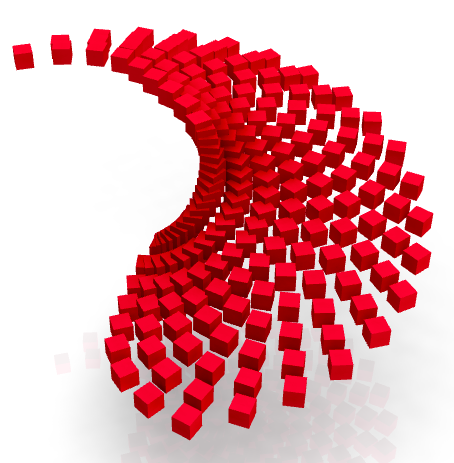 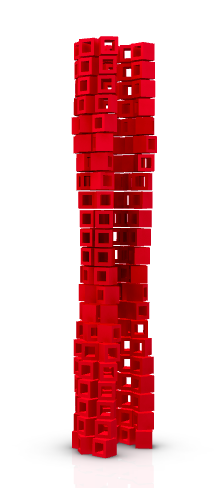 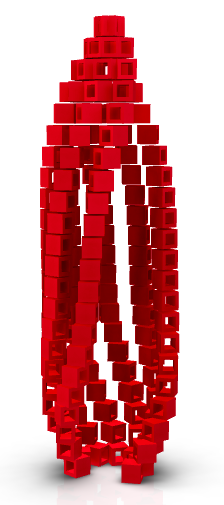 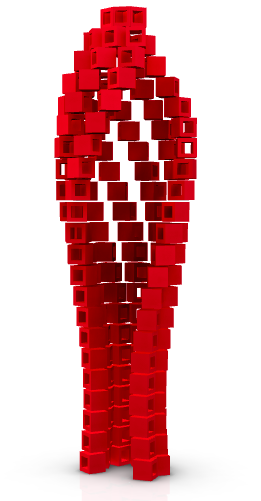 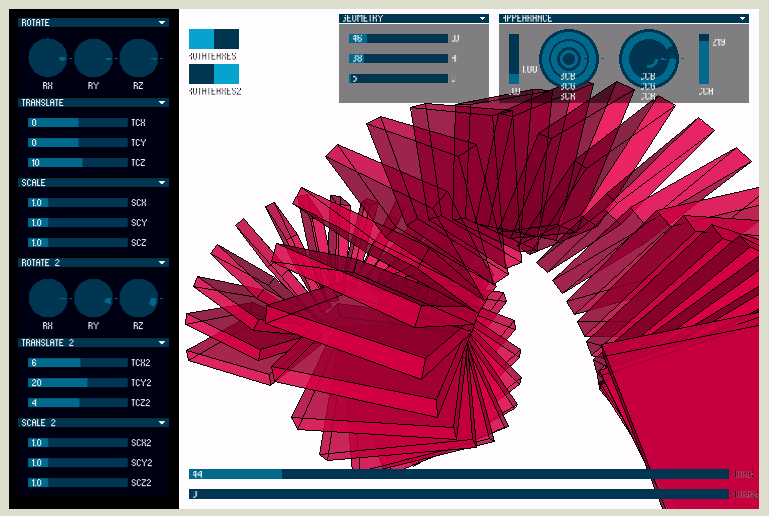 The Applet
> The Applet
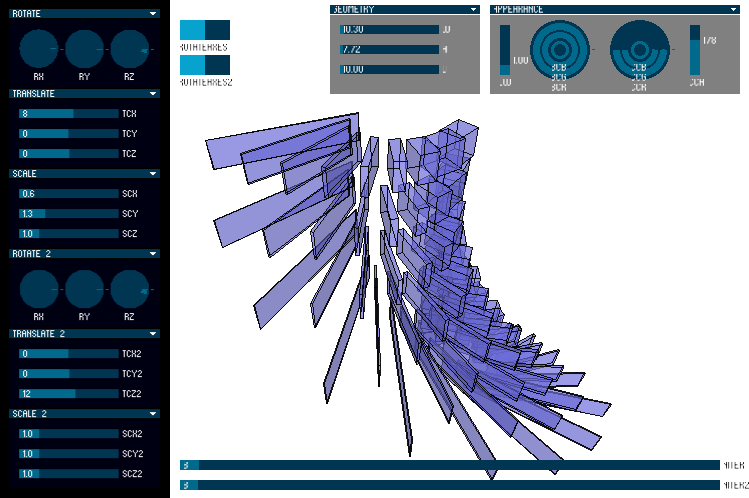 http://www.arh.bg.ac.rs/upload/applets/daft/index.html
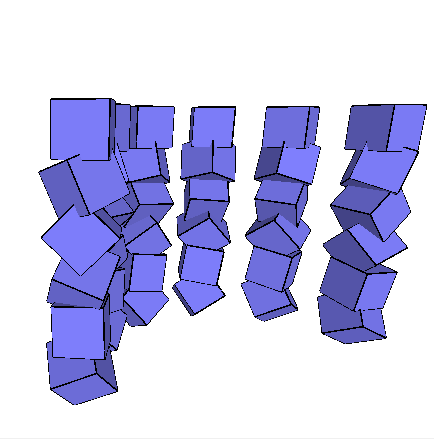 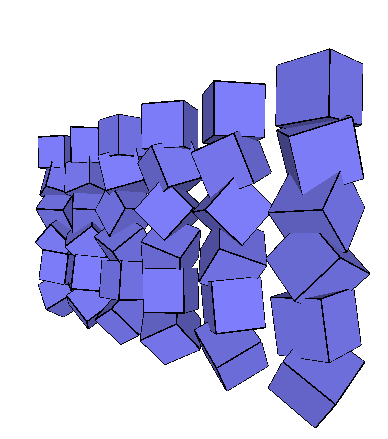 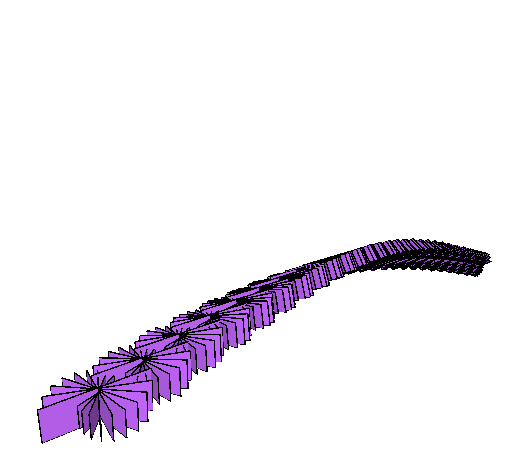 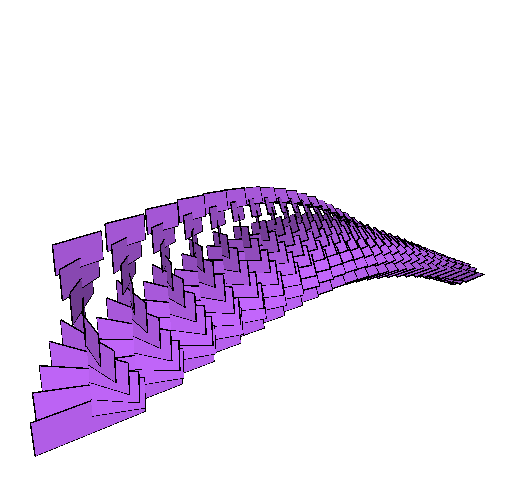 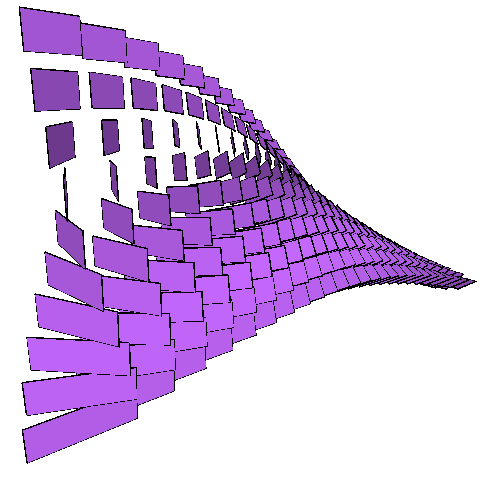 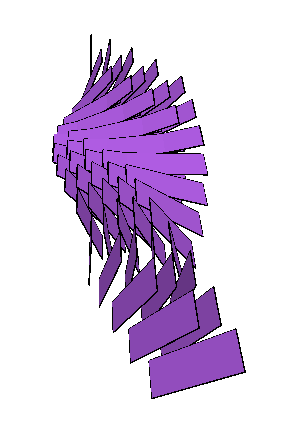 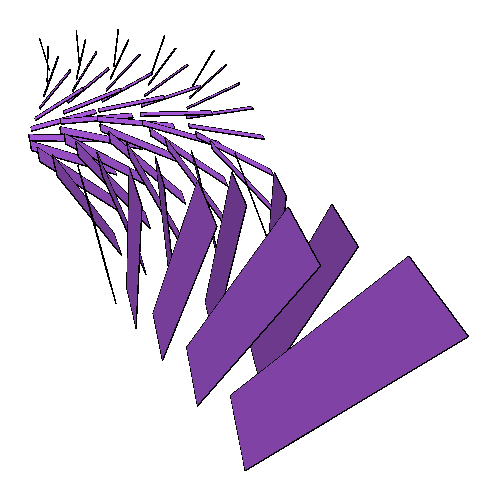 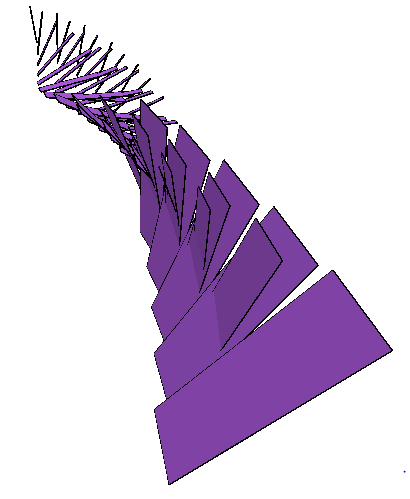 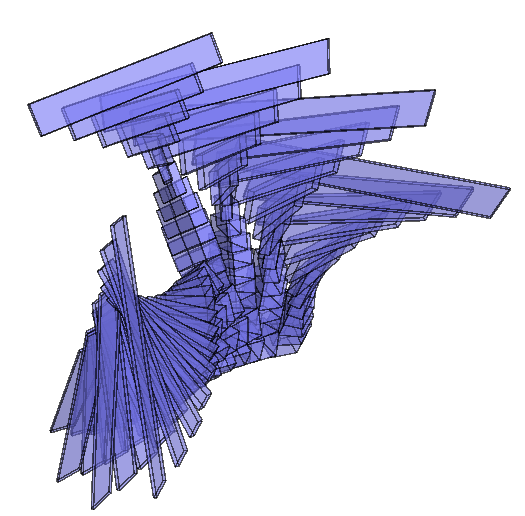 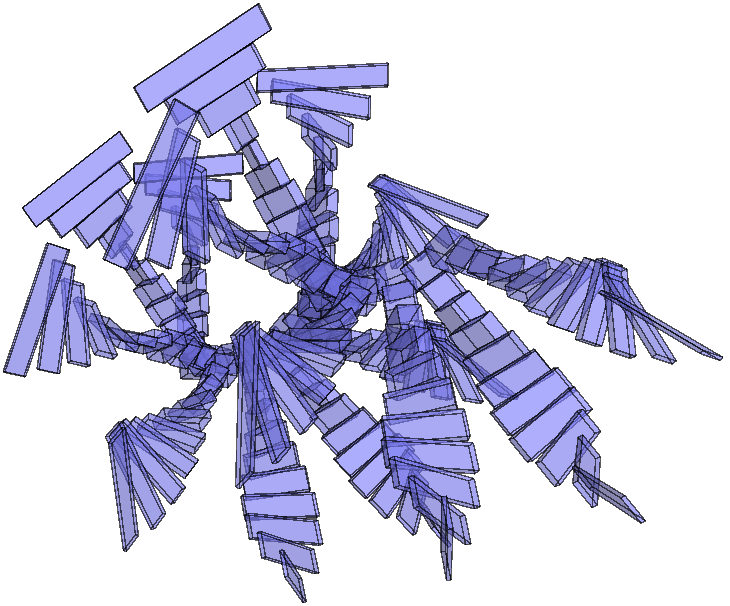 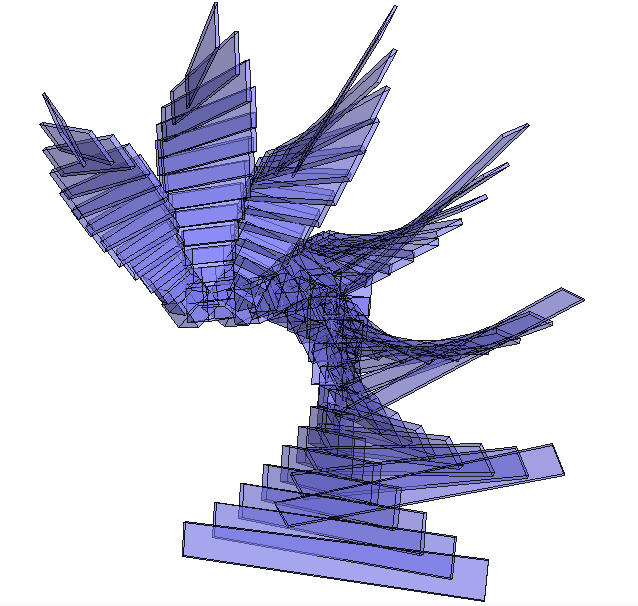 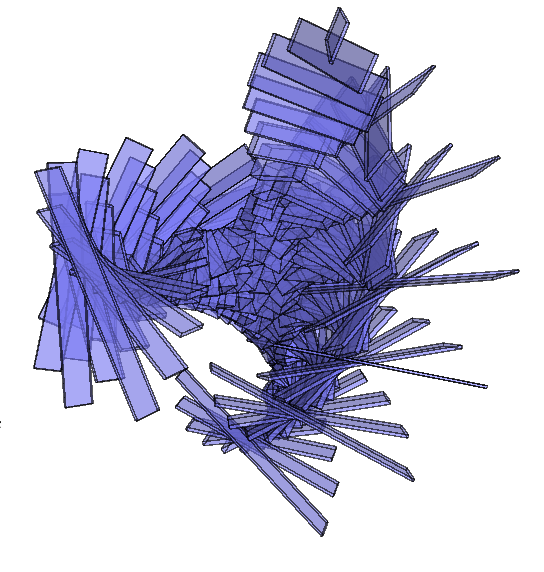 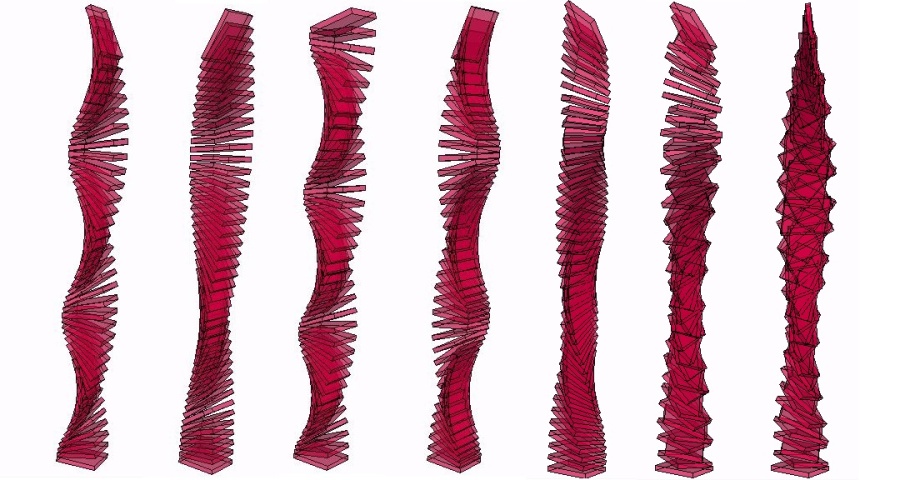 Methodology
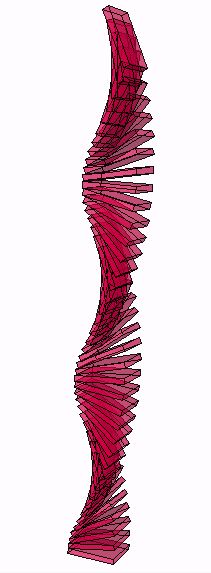 > Single Affine Transformation
> Sequence
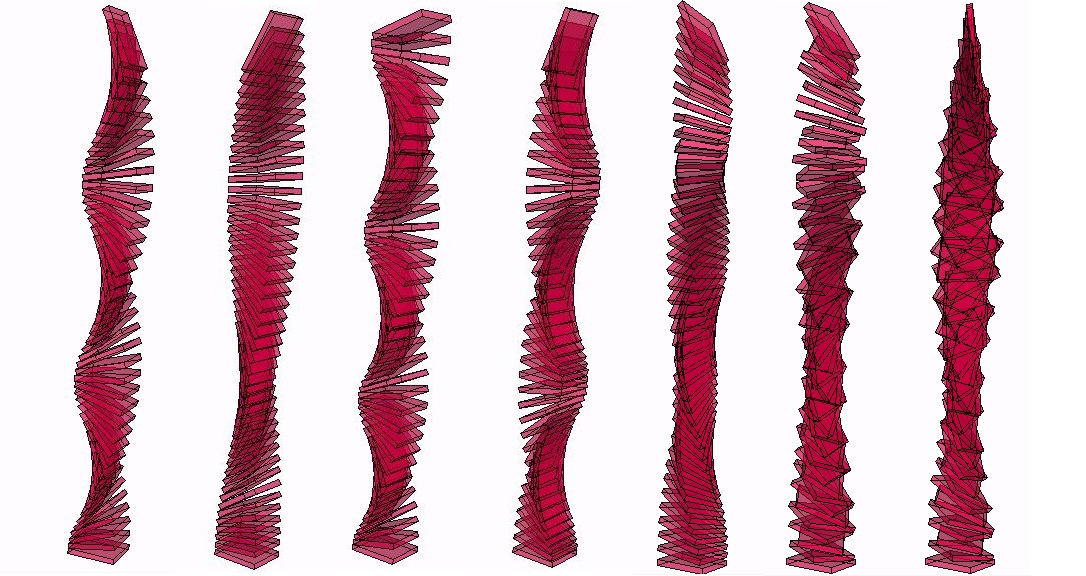 > Dual Affine Transformation
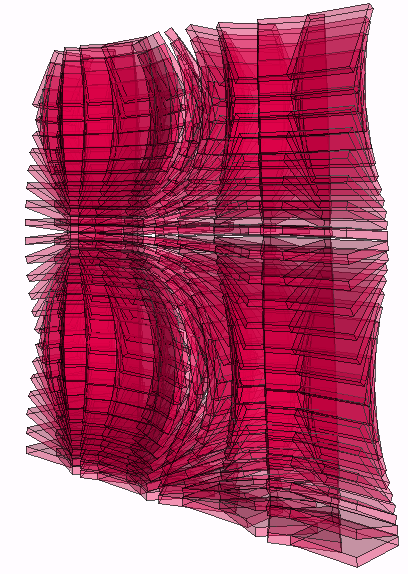 > Dual Affine Transformation
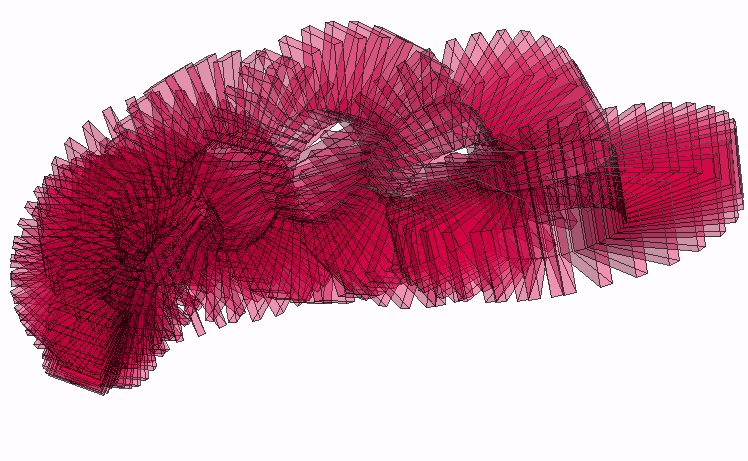 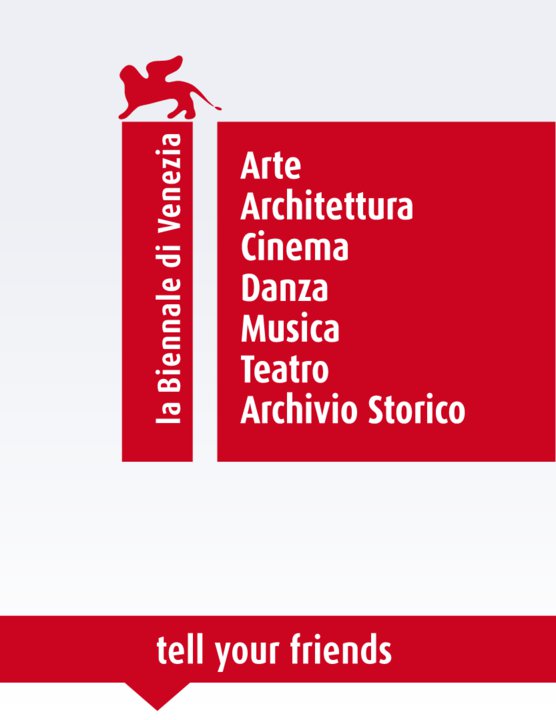 AFFINE TRANSFORMATIONS at Biennale
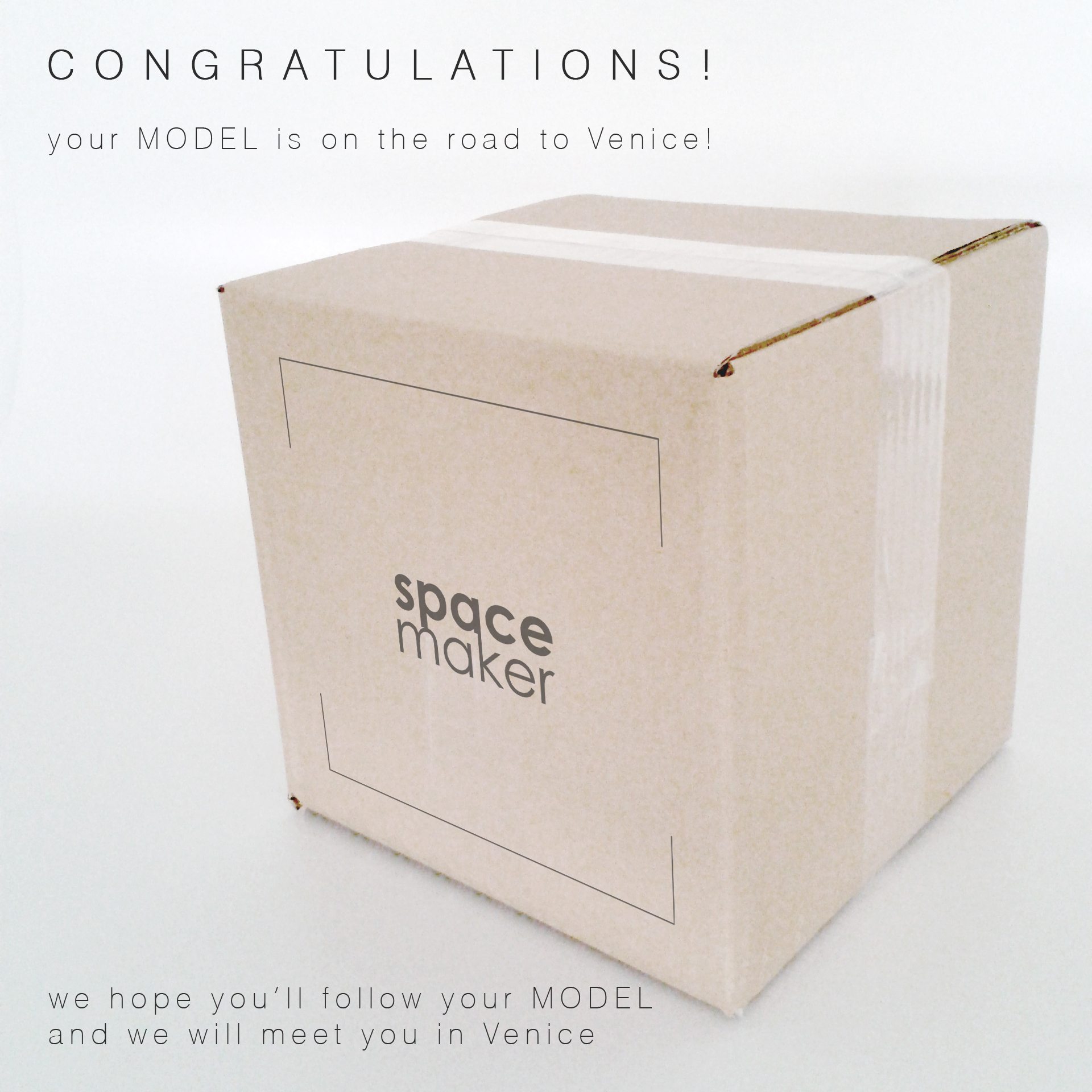 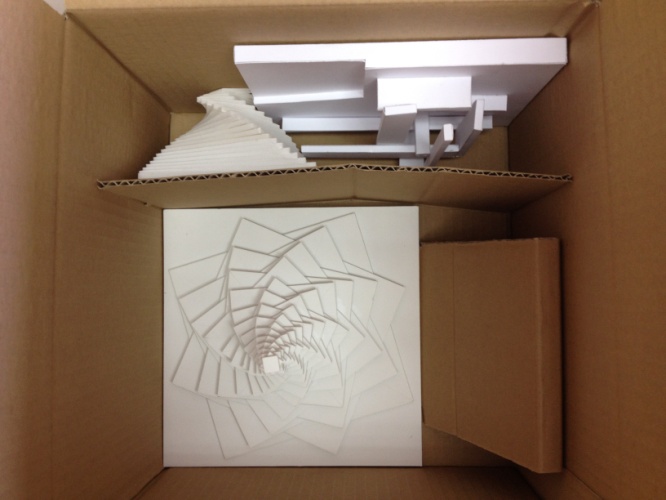 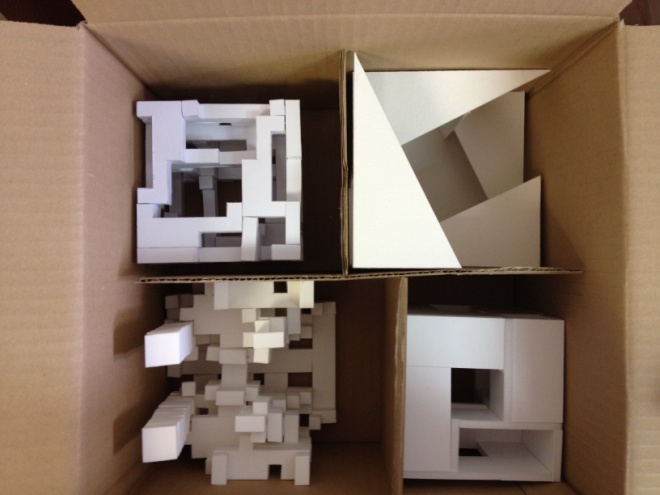 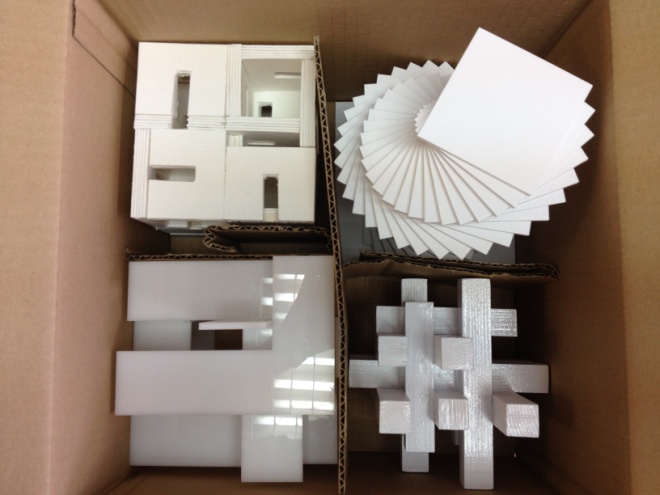 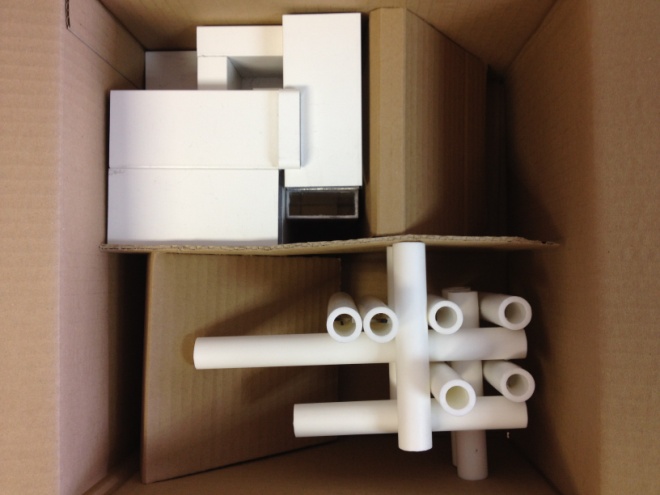 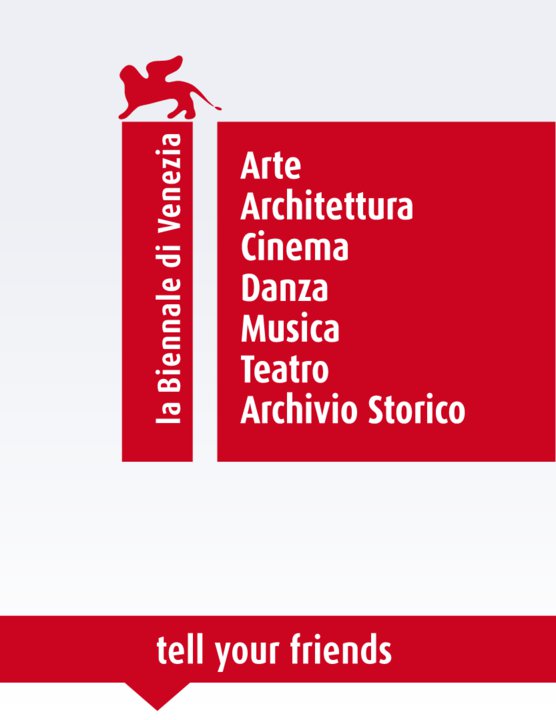 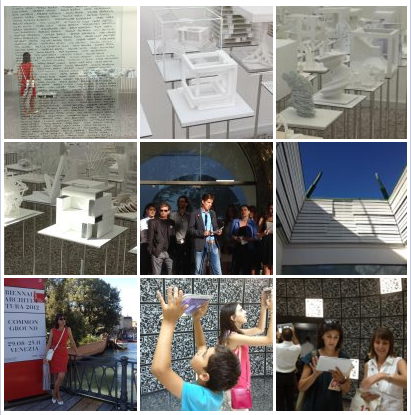 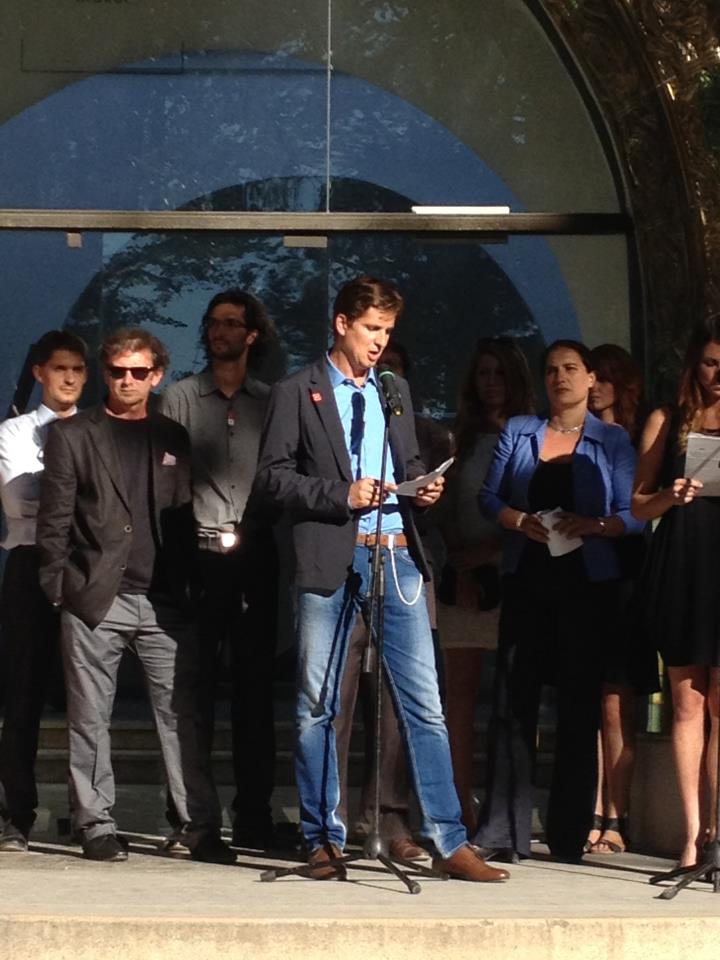 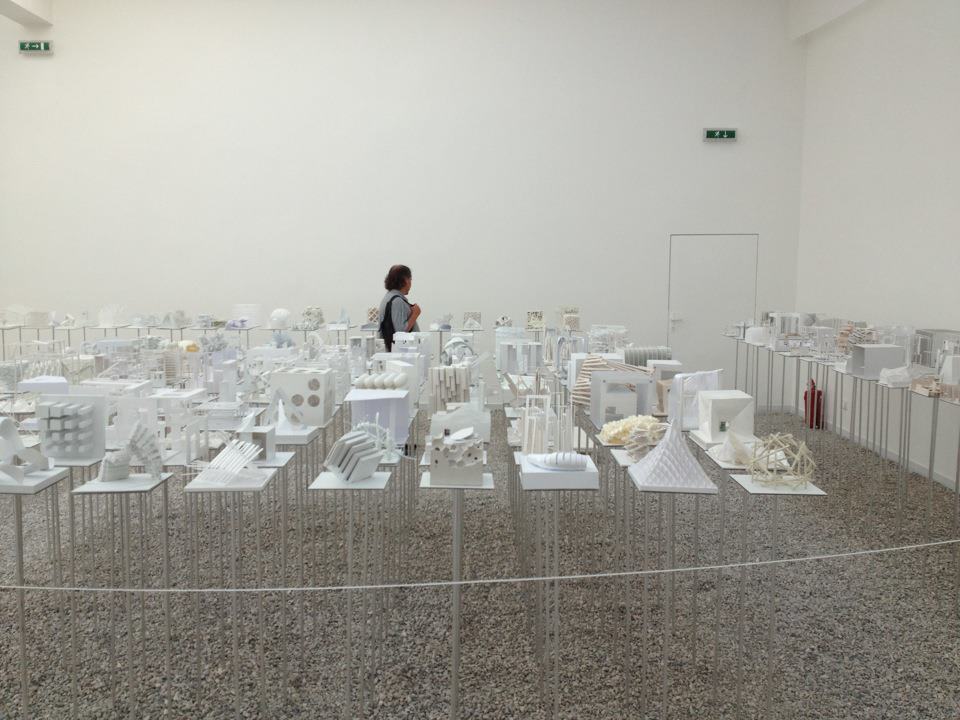 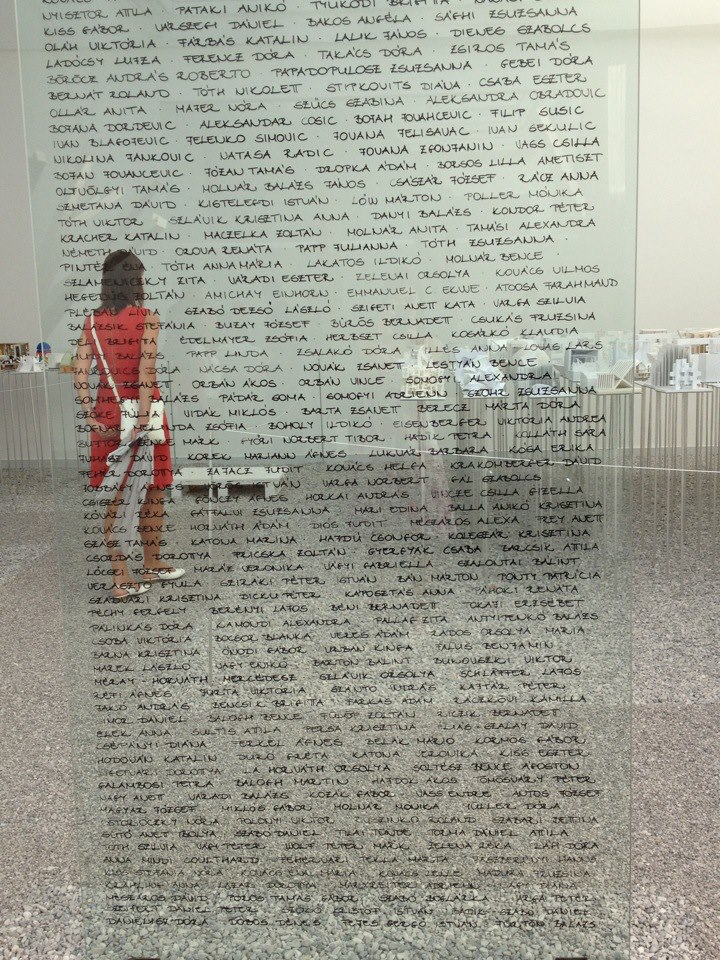 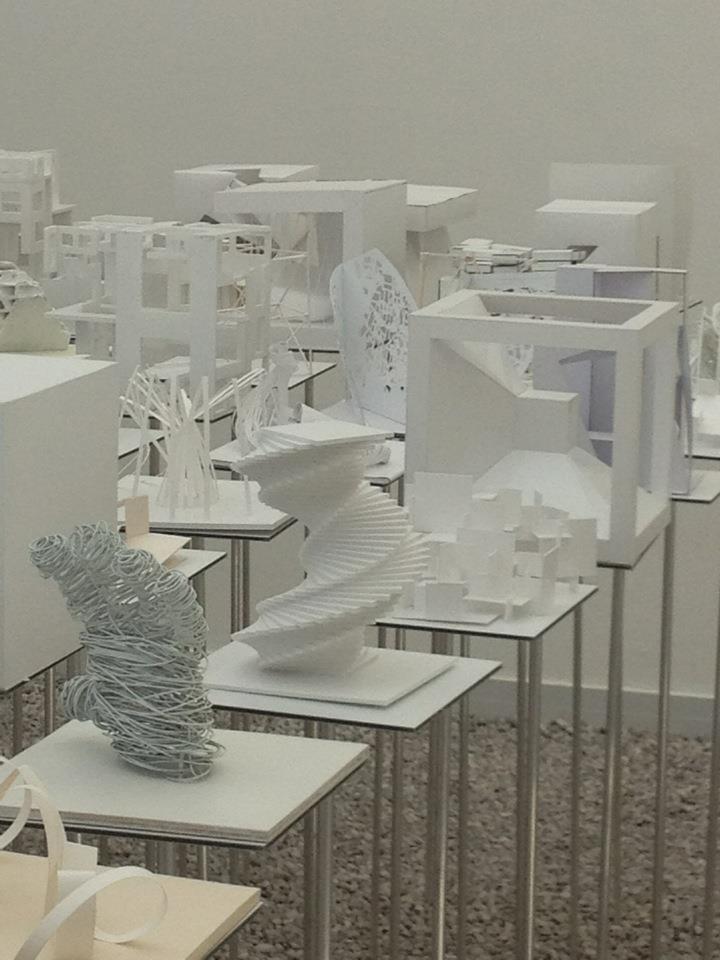 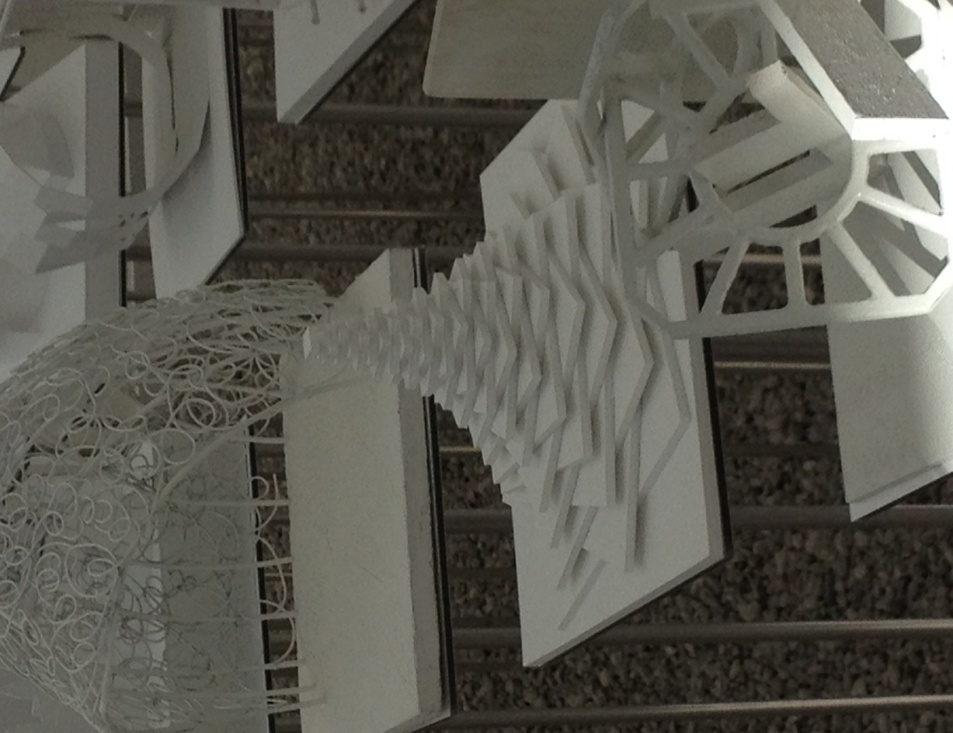 Rijeka, Croatia, September 2012